COOPERATION FOR A GREEN DIGITAL FUTURE
Operationalizing the Declaration for the Future of the Internet
Yawri CARR, Technical University Munich, Costa Rica 

Alexia GONZALEZ FANFALONE, The Organization for Economic Cooperation and Development

Bitange NDEMO, Ambassador of Kenya to Kingdom of Belgium and the EU

Pearse O’DONOHUE, Future Networks Directorate of DG CONNECT, European Commission 

Nadia OWUSU, Youth Advocate, Ghana

Michelle THORNE, The Green Web Foundation, Germany 

Sarah WALKLEY, Purplefully, United Kingdom
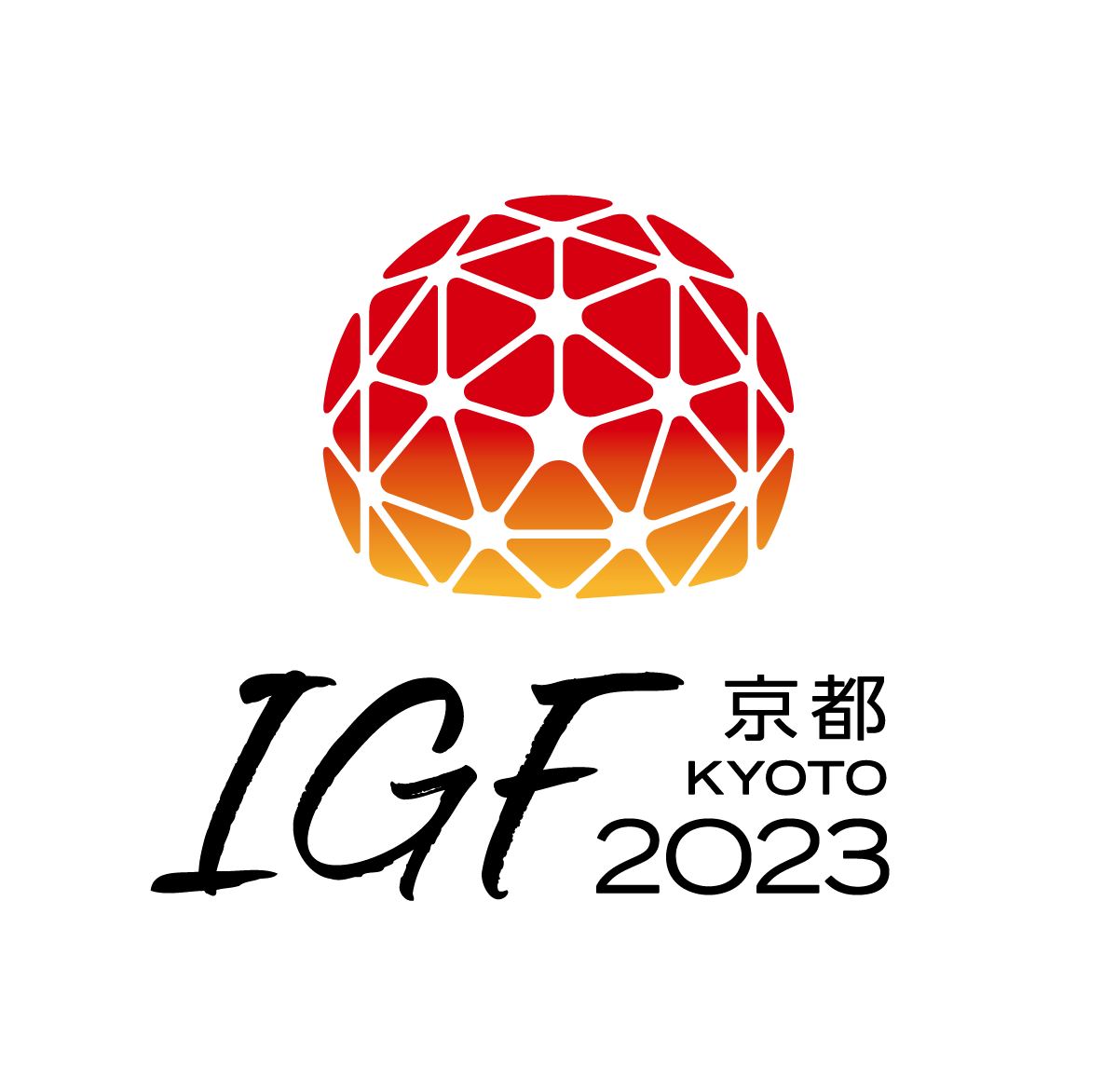 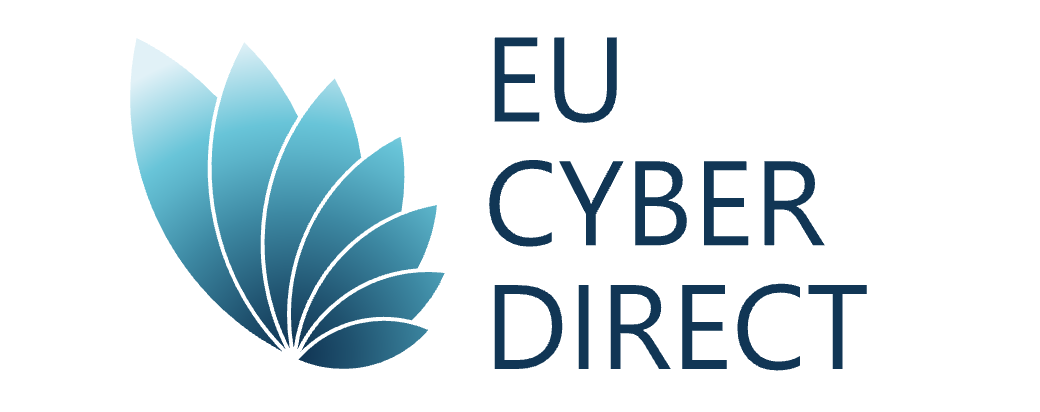 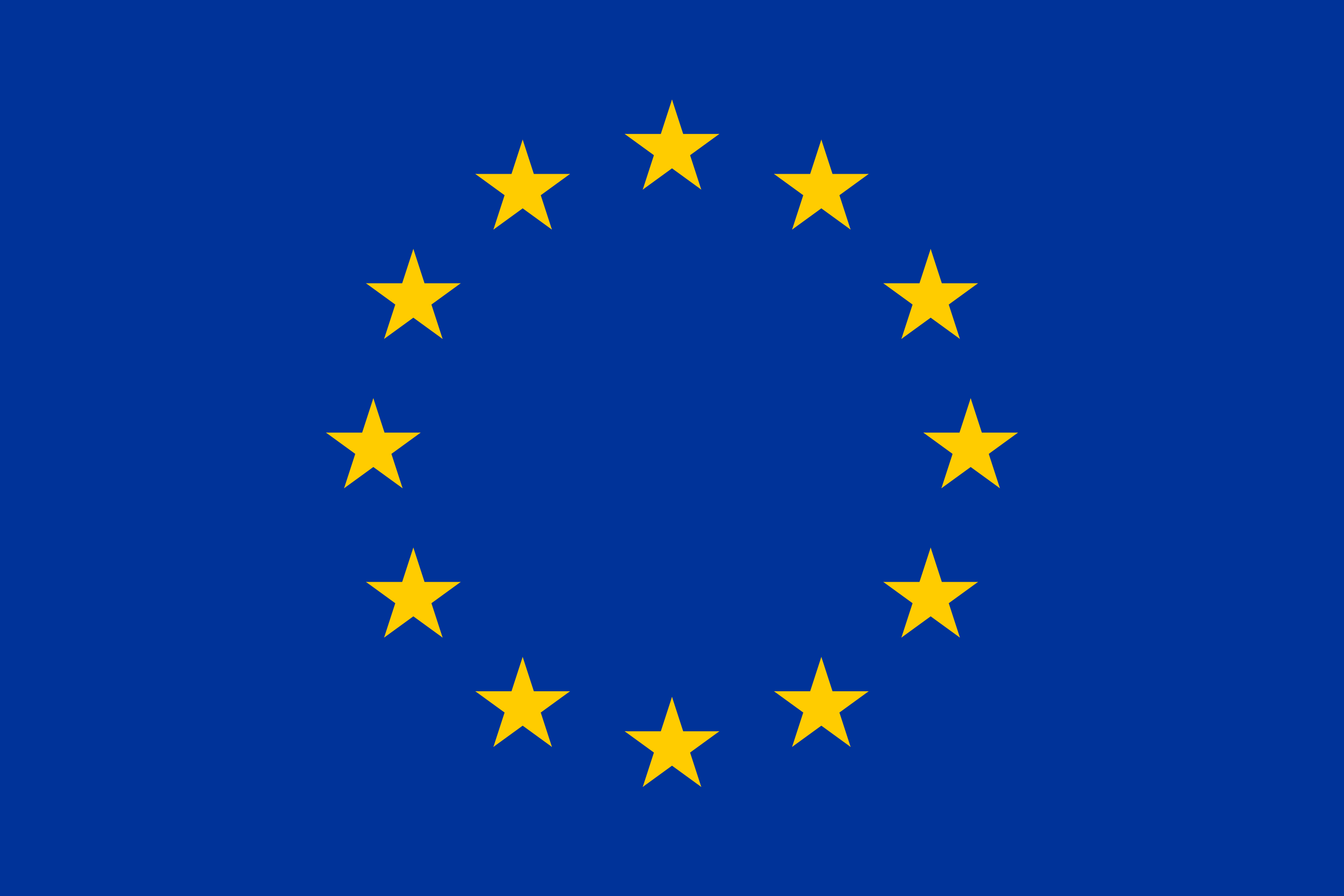